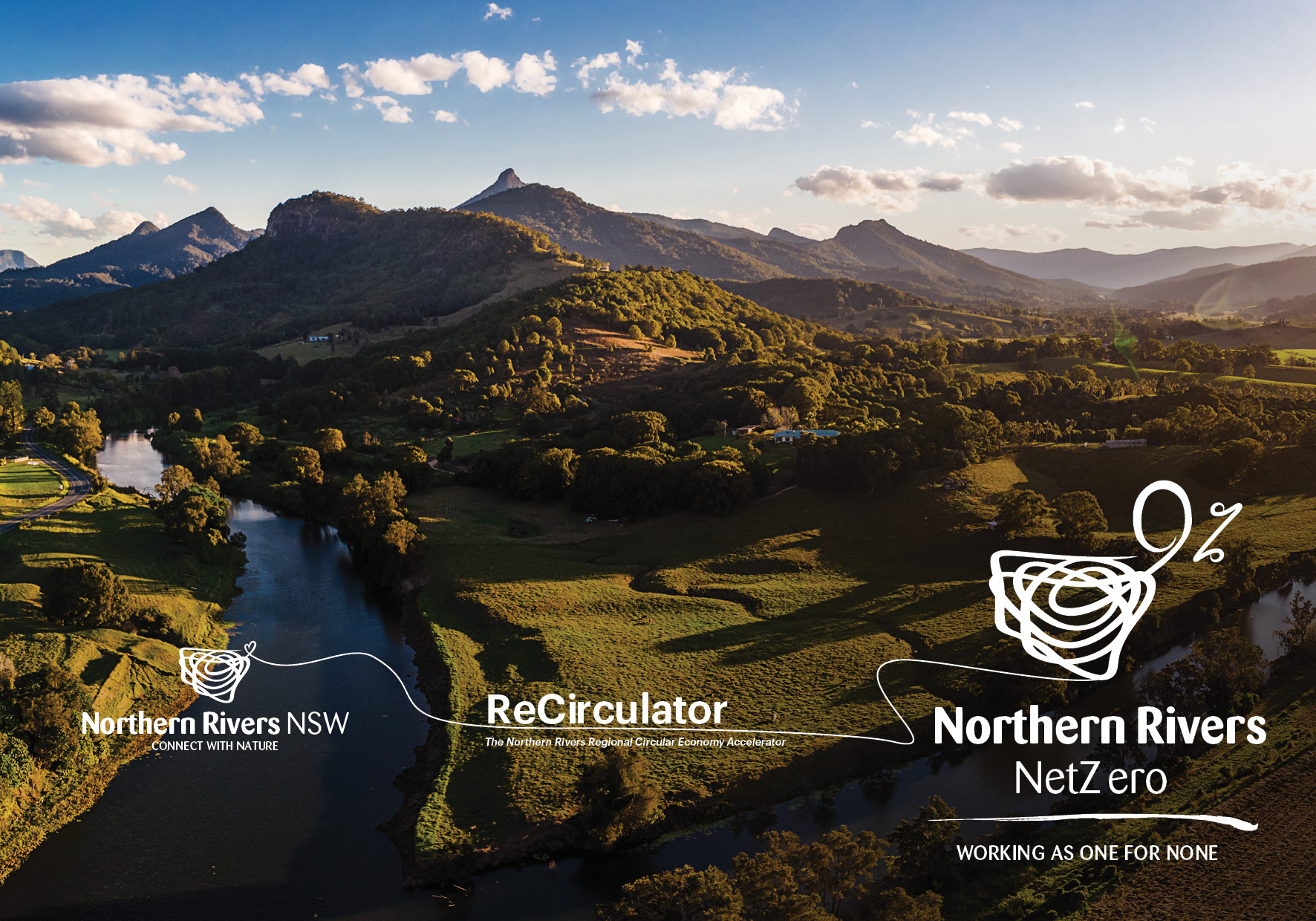 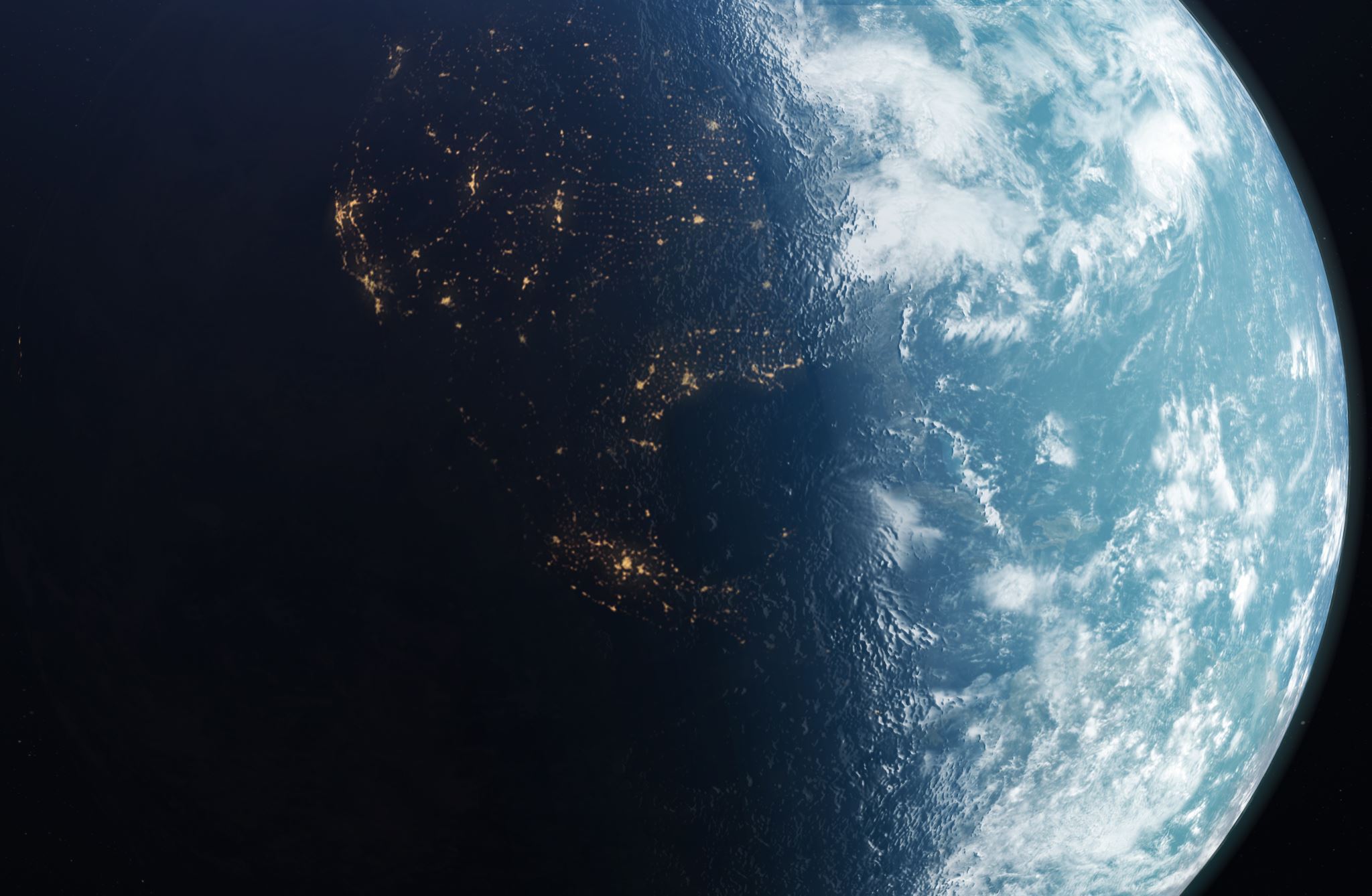 Why we need to take action now...
It’s the right thing…

Customers and Governments are demanding action

We rely on clean & green claim for our products, we need to prove we are! 

Our region has a strong social licence for environmental and social change and an existing clean green brand. If any region is to own the ‘Carbon Net Zero’ brand, it is us!
Project vision
An industry led collaboration to make Northern Rivers NSW one of the first carbon net zero regions in Australia.
Summary
Northern Rivers NSW Steering Committee, The Casino Food Co-op and Southern Cross University are collaborating to lead this exciting and ambitious project, united under the 'Northern Rivers NSW' brand.

The footprint spans seven local government areas between Tweed Heads and Grafton, with sectors including:
Agriculture
Energy
Waste
Transport.
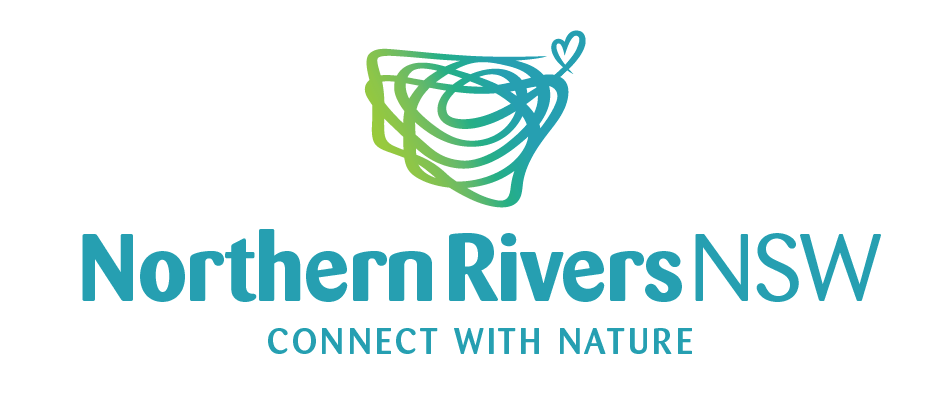 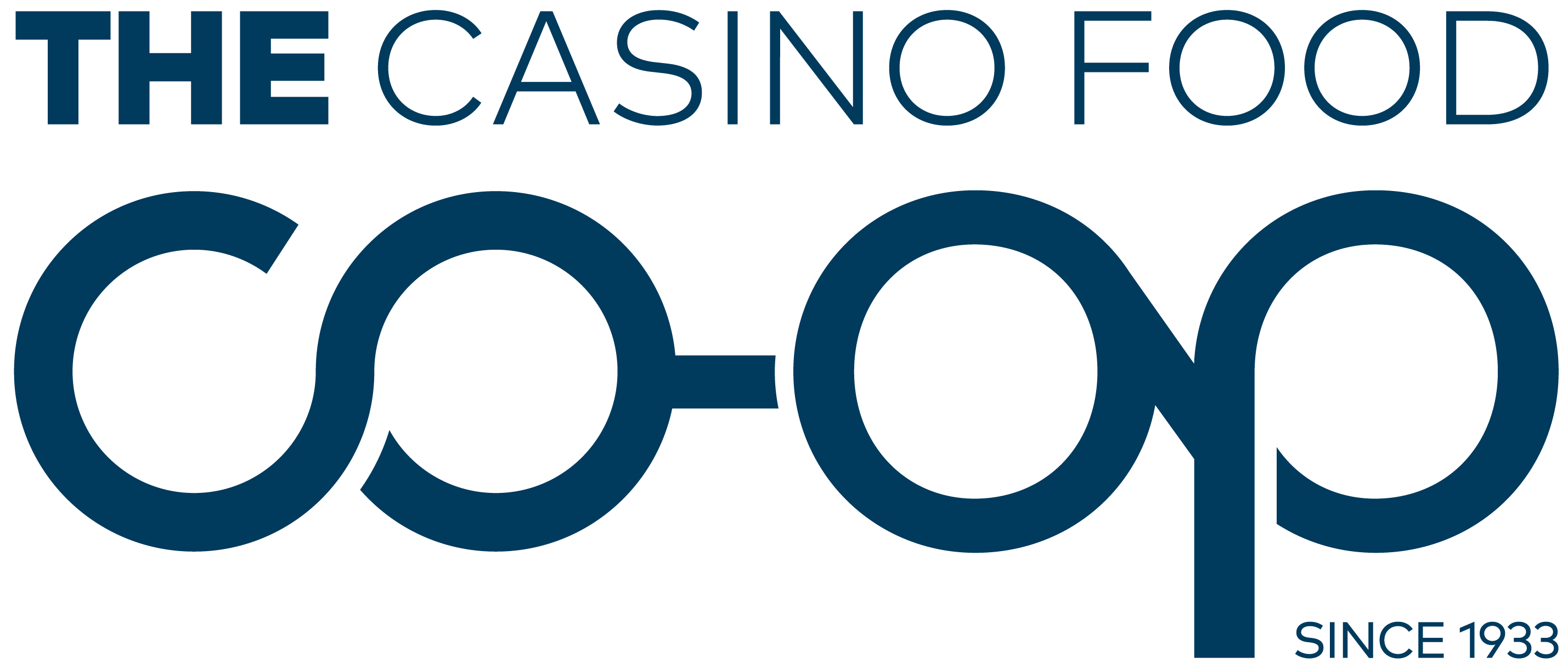 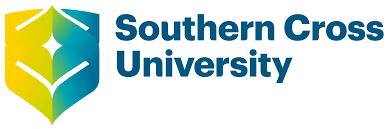 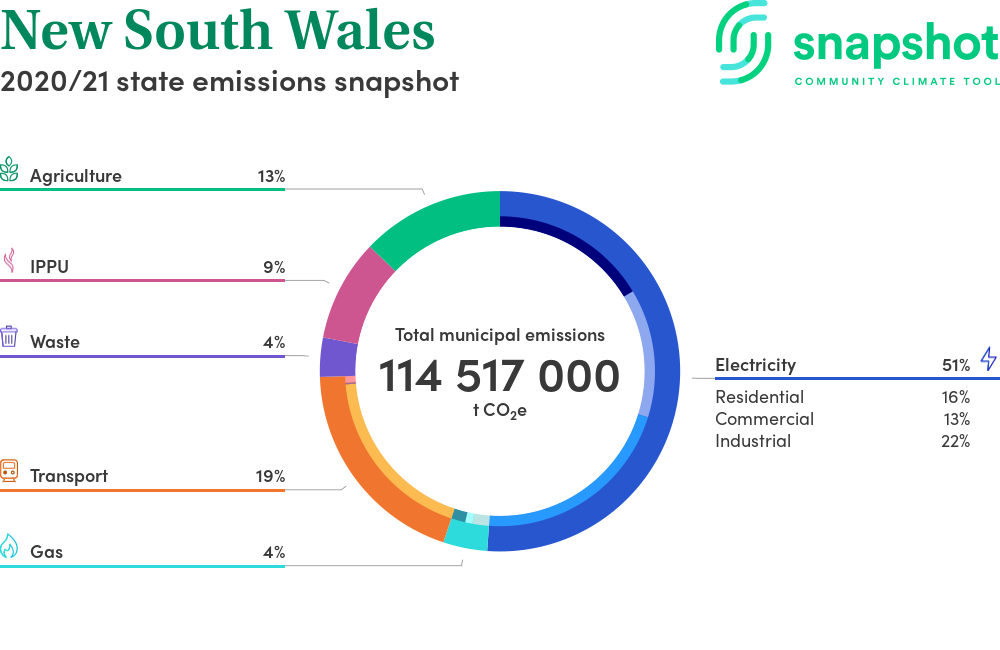 Northern Rivers – Total Emissions = 4,116,000 tCO2e or 3.5%
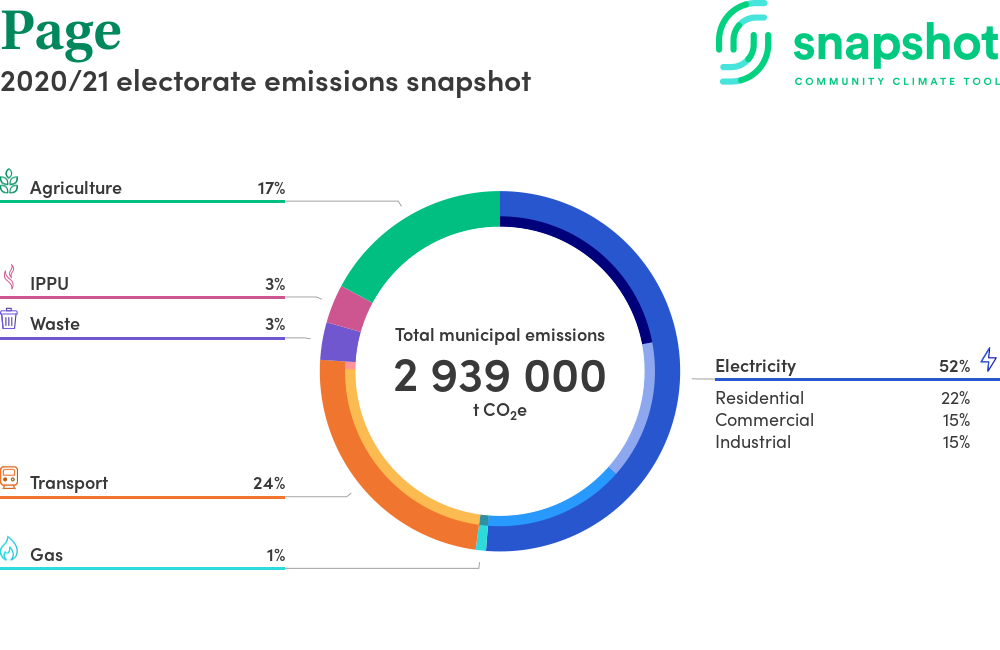 Councils: Kyogle, Richmond Valley, Clarence Valley and part of Ballina and Coffs Harbour
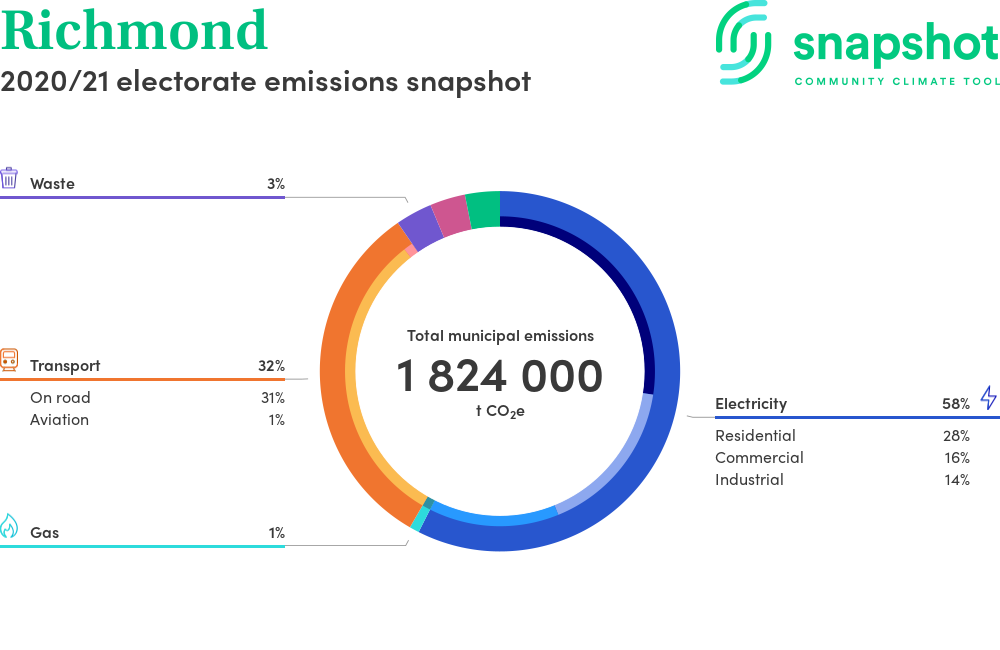 Agriculture      3%
Councils: Ballina, Byron and Tweed
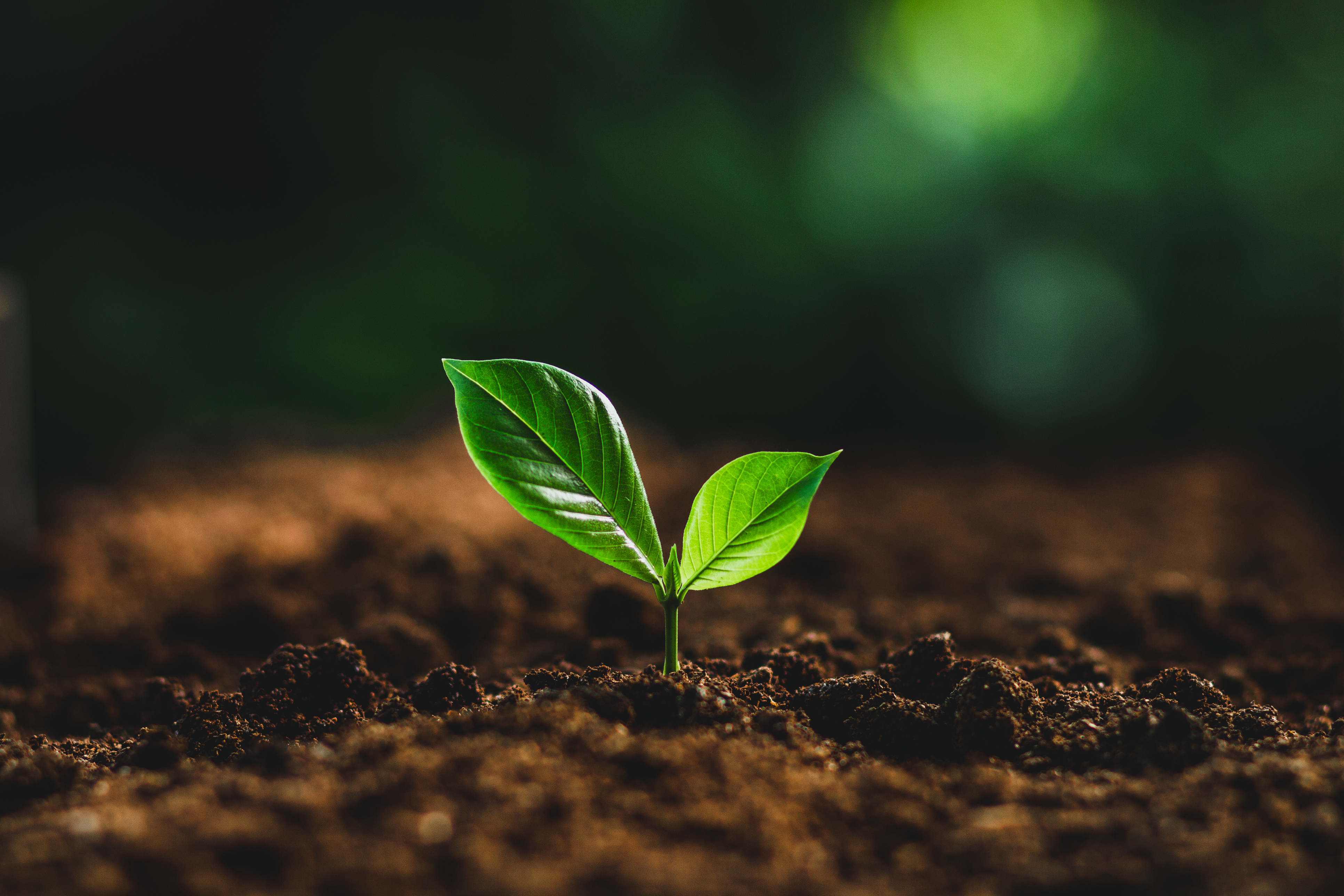 Project benefits
Underpin/support  brand claims “clean & green”

Income streams - carbon and biodiversity credits

Identify carbon emission projects underway and reduce our calculated net output 
 
Emerging industries linked sustainability e.g   regenerative agriculture, green power generation, waste utilization

Community driven, will foster pride in our local produce

More to learn….SCU collaboration
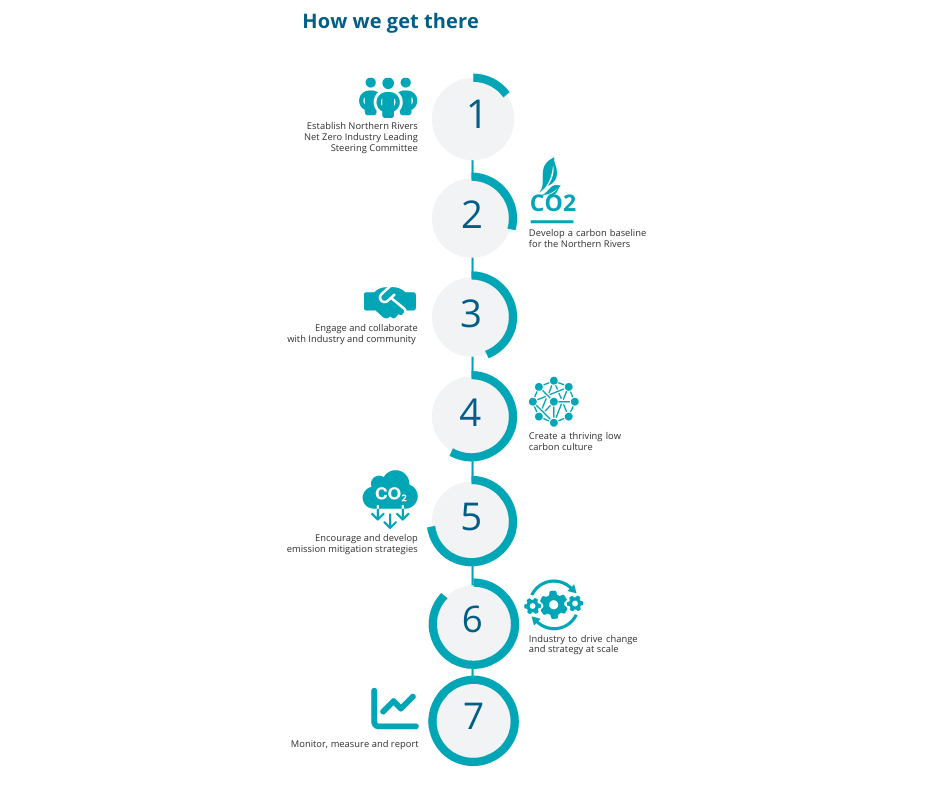 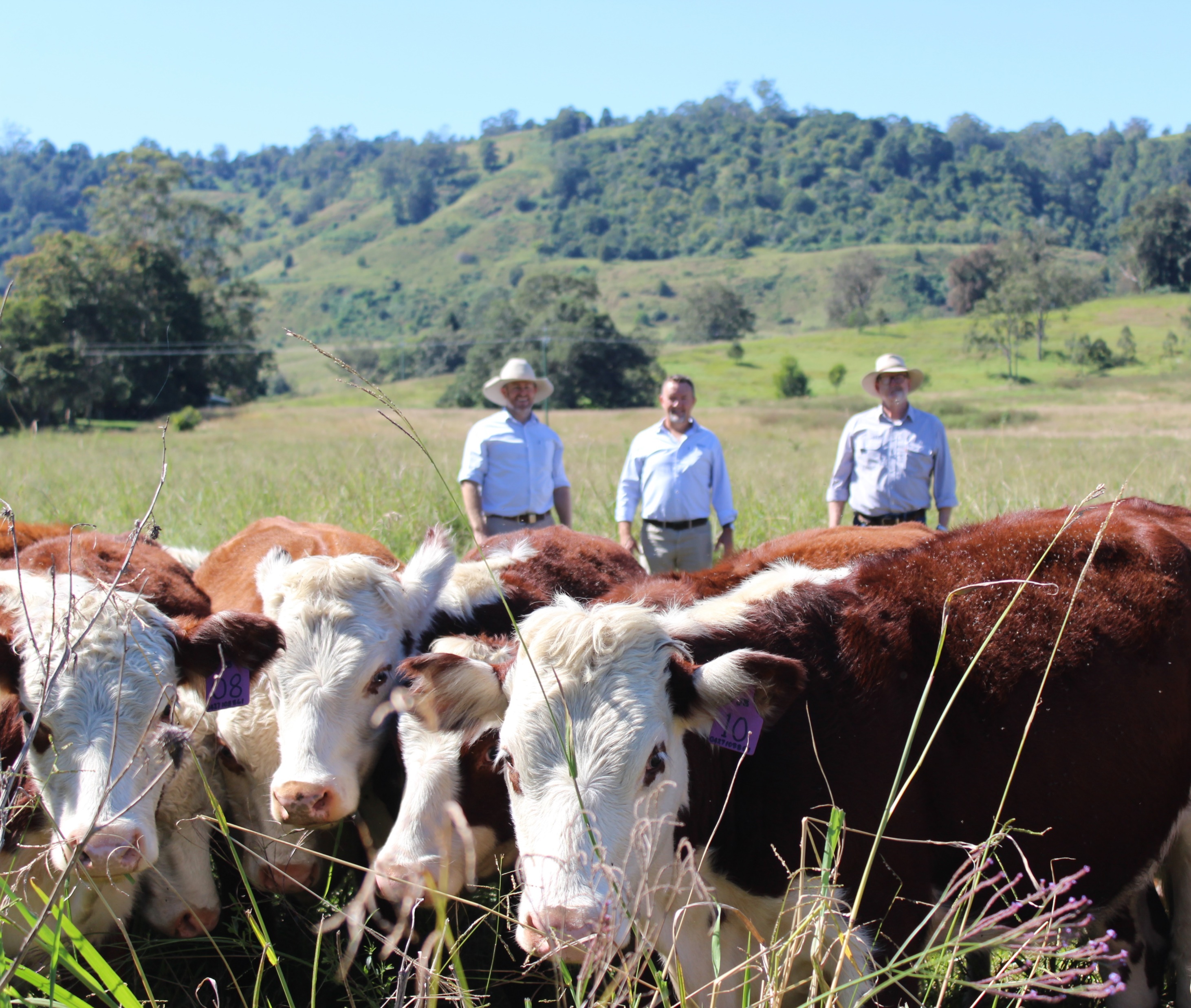 What are we doing?
Beef Industry – Project with MLA to research opportunity for small farm aggregation of carbon accounting – can it be done, what else do we need? 

MLA CN30

Soil Club – better soils, productivity, carbon sink, river protection

River Crystal - Riparian Repair – river restoration / protection 

Bio-hub – energy from waste-water & solid waste
Northern Rivers NET ZERO – Future Statement
https://bit.ly/northernriversnetzero